Українська держава і територія держави України.  Політико-географічне положення України: глобальне, регіональне, сусідське. Політико-економічна оцінка державного кордону України.Реформування адміністративно-територіального устрою України
Бартош Є.М.
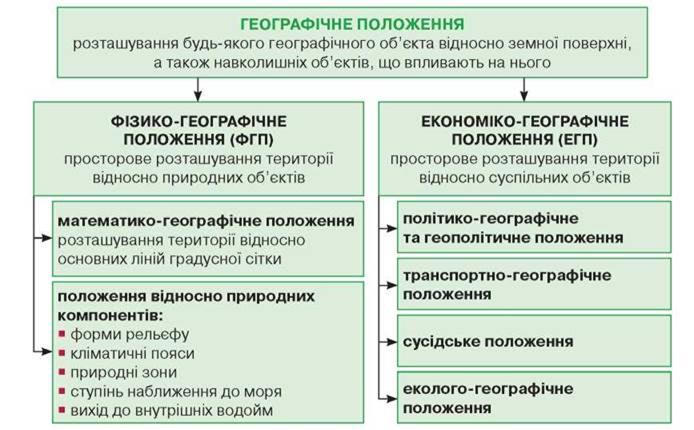 Суть геополітичного положенняУкраїни – в розміщенні її території з точки зору національної безпеки!
Держава включає:
суходіл
внутрішні води
надра
повітряний простір
територіальні води                  (12 морських миль)
економічні зони
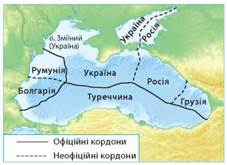 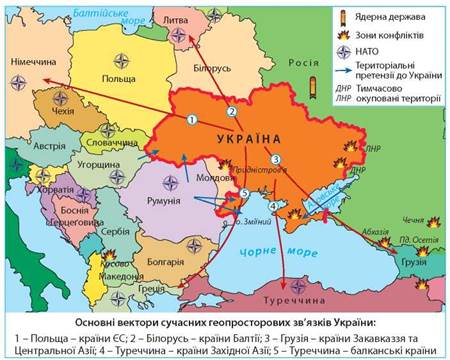 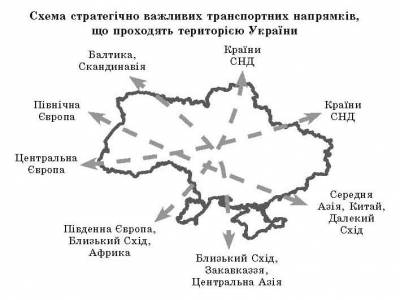 Сучасний адмістративний поділ
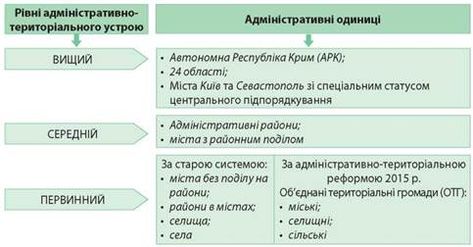 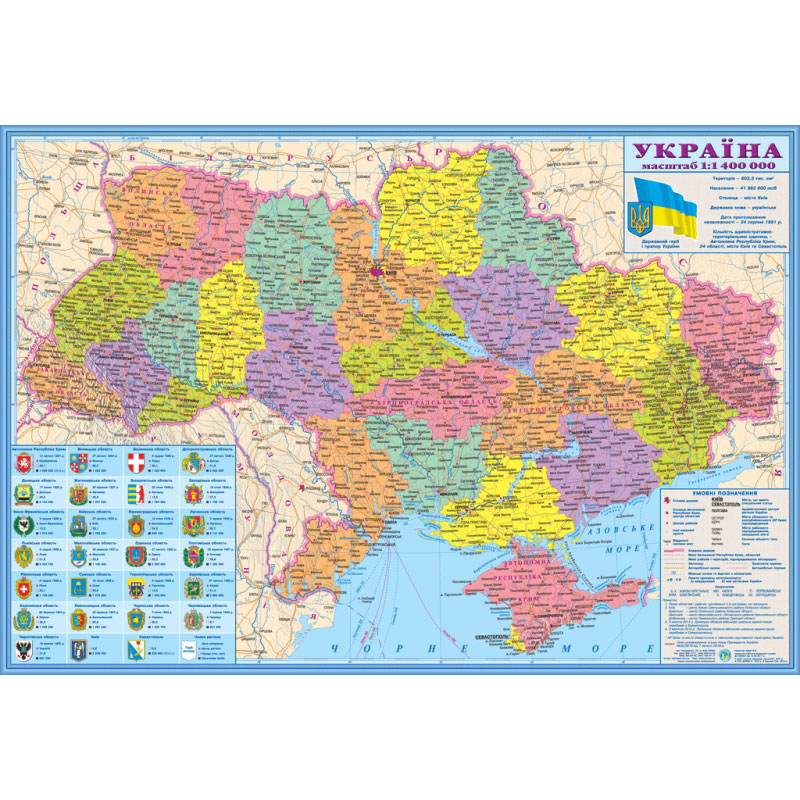 Реформування адміністративно-територіального устрою України передбачає ….
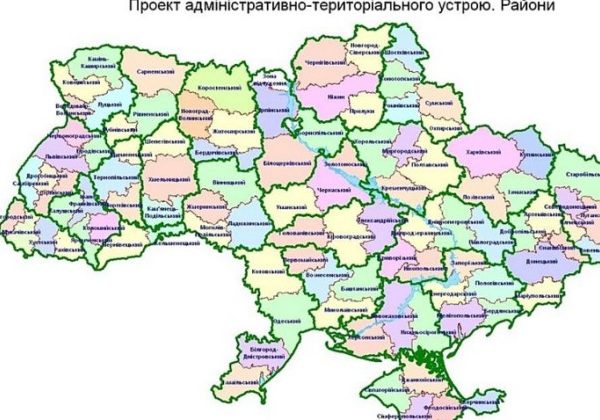 Реформування адміністративно-територіального устрою України
Порівняйте дві запропоновані схеми. Які головні відмінності між ними? Яким чином вони можуть стосуватися Вас? Відповідь (1-3 речення) пишіть у групу 11 клас «Інші предмети в «Telegram», або «МАН-11-Telegram».
Домашнє завдання
Опрацювати § 28, проаналізувати схеми та їх пояснення, вивчити терміни, спрогнозувати розвиток геополітичного положення України.
Нагадую теми рекомендованих (не обов’язкових) досліджень 
Гельсінські угоди – програма дій для будівництва єдиної, мирної, демократичної Європи